Муниципальное бюджетное учреждение дополнительного образования «Центр внешкольной работы»
Варианты подвижной игры «Вышибалы»
для учащихся 1-2 года обучения
по дополнительной общеразвивающей программе «Фитнес для детей»
Возраст 5-7 лет
Педагог дополнительного образования Прокопьева Марина Александровна
г. Петропавловск-Камчатский
2025 г.
Дорогие ребята! Сегодня повторим правила игры «Вышибалы» и её варианты
Вышибалы- одна из самых популярных подвижных игр для детей. 
Вы можете сами организовывать эту игру. Чем больше вариантов игры известно, тем интереснее играть. 
Вариант игры зависит от количества игроков и размера игровой площадки.
Основные правила игры
Выбирается водящий или водящие и берут в руки мяч.
Остальные  игроки размещаются на определенную для игры площадку.
Задача водящих бросать мяч, стараясь попасть в игроков.
Задача остальных – убегать и уворачиваться от мяча.
Игрок, в которого попал мяч, считается выбитым.
Рассмотрим вариации игры «Вышибалы»
1. Игра с одним водящим
Выбирается водящий и берёт в руки мяч.
Остальные  размещаются на определенную для игры площадку.
Задача водящего бросать мяч, стараясь попасть в игроков.
Задача игроков– убегать и уворачиваться от мяча.
Игрок, в которого попал мяч, считается выбитым.
2. Игра с двумя водящими
Выбираются двое водящих и встают по краям игровой площадки, один берёт в руки мяч.
Игроки размещаются в середину игровой площадки.
Задача водящих бросать мяч, 
   стараясь попасть в игроков.
Задача остальных – убегать и уворачиваться от мяча.
Игрок, в которого попал мяч, считается выбитым.
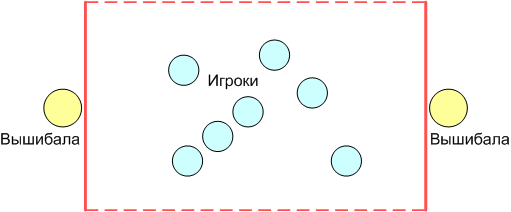 3. Игра команда на команду
Этот вариант игры также подойдет, если игроков всего двое.
Игровая площадка делится на две равные половины.
Участники делятся на две команды.
Команды  кидают мяч друг в друга.
Выигрывает та команда, у которой больше попаданий в соперника.
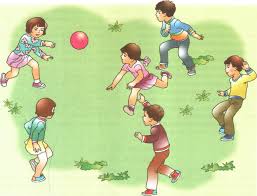 4. Игра с замиранием на месте
Выбирается один водящий и встаёт в центре площадки с мячом в руках.
Остальные игроки бегают по площадке.
По команде водящего «Стоп» игроки должны замереть на месте.
Водящий кидает мяч.
Игроки должны прижать одну ногу к полу и не смещать её. Уклоняться от мяча можно.
Попадания засчитываются выше пояса.
5. Игра на четыре команды, или каждый сам за себя
Игровая площадка делится на четыре части.
В каждой части стоит команда или один игрок.
Выбивать можно игроков из любой другой команды.
Выигрывает тот, у кого больше попаданий в соперников.
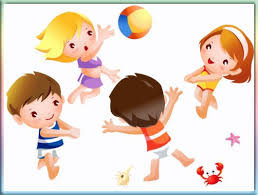 Есть и много других вариантов игры «Вышибалы»
1. Какие ещё варианты игры ты знаешь?
2. Какой вариант тебе больше нравится?
3. Можно ли играть в игру вдвоём? А втроём?


Обсудим с вами при встрече!